Medzinárodná sústava jednotiek SI.
Mgr. Vladimír Herda   SOŠL Banská Štiavnica
OBSAH
Základné jednotky
Doplnkové jednotky
Odvodené jednotky
Násobky a diely
Vedľajšie jednotky
1. Základné jednotky
METER [m]
KILOGRAM [kg] 
SEKUNDA [s]
KELVIN [K]
AMPÉR [A]
MOL [mol]
KANDELA [cd]
METER
VIDEO
je dĺžka dráhy, ktorú prebehne svetlo vo vákuu za 1/299 792 458 sekundy
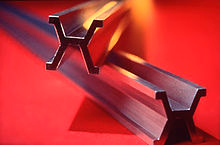 KILOGRAM
VIDEO
je hmotnosť medzinárodného prototypu kilogramu, uloženého v Medzinárodnom úrade pre váhy a miery v Serves.
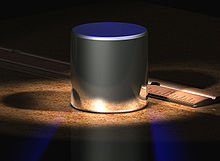 SEKUNDA
VIDEO
je čas rovný 9 192 631 770 periódam žiarenia, ktoré zodpovedá prechodu medzi dvoma hladinami veľmi jemnej štruktúry základného stavu atómu cézia 133.
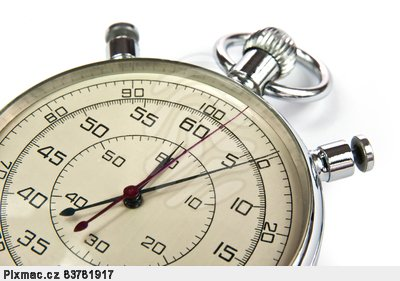 KELVIN
VIDEO
jednotka termodynamickej teploty je       1/273, 16 časť termodynamickej teploty trojitého bodu vody.
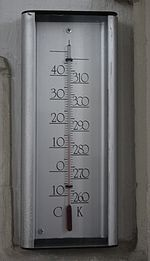 AMPÉR
VIDEO
je stály elektrický prúd, ktorý pri prietoku dvoma rovnobežnými priamymi a nekonečne dlhými vodičmi, zanedbateľného kruhového prierezu, umiestnenými vo vákuu vo vzájomnej vzdialenosti 1 m, vyvolá medzi nimi stálu silu 2.10-7 newtonu na meter dĺžky.
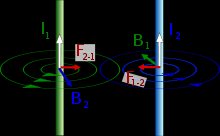 MOL
VIDEO
je látkové množstvo sústavy, ktorá obsahuje práve toľko elementárnych jedincov(entít), koľko je atómov v 0, 012 kilogramu uhlíka 12.
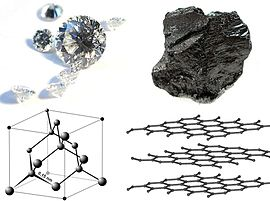 KANDELA
VIDEO
je svietivosť zdroja, ktorý v danom smere vysiela monochromatické žiarenie kmitočtu 540. 1012 hertzov a ktorého žiarivosť v tomto smere je 1/683 wattu na steradián
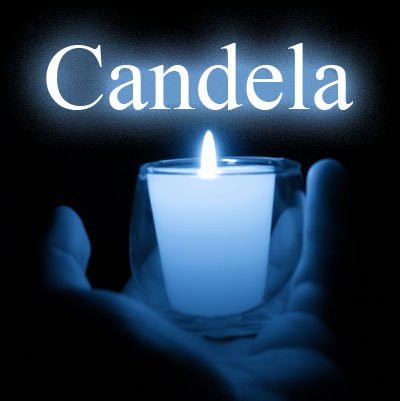 2. Doplnkové jednotky
rovinný uhol - radián (rad)
priestorový uhol - steradián (sr)
3. Odvodené jednotky
plošný obsah - m2 štvorcový meter
objem - m3 kubický meter 
rýchlosť - m.s-1 meter za sekundu
zrýchlenie - m.s-2 meter za sekundu na druhú
hustota kg.m-3 kilogram na meter kubický
4. Násobky a diely – predpony     pre tvorenie násobkov a dielov
deka - da 101                               deci - d 10-1 
hekto - h 102                      centi - c 10-2 
kilo - k 103                          mili - m 10-3 
mega - M 106                     mikro - μ 10-6 
giga - G 109                        nano - n 10-9 
tera - T 1012                       piko - p 10-12 
peta - P 1015                      femto - f 10-15 
exa - E 1018                        atto - a 10-18
5. Vedľajšie jednotky
Nepatria do žiadnej z predchádzajúcich skupín, ale dodnes sa v praxi používajú
    Napr.: °C, min, hod, cal